四、学生发展诊改工作设计与运行
（一）目标与思路
   以学生为中心，遵循教育和人才成长规律，坚持诊改工作与常规工作相结合，多维度对比与预警机制相结合，实现数据即时采集、实时呈现，及时预警，帮助学生找差距、析原因，生成学生发展质量报告，逐步建立全要素网络化的学生发展质量保证体系，实现学生自我诊断、自我改进、全面发展。
4个维度24项指标
20%思想政治素质
60%科学文化素质
10%实践能力素质
学生发展
创新能力
组织协作能力
社会活动能力
拓展能力
10%身心健康素质
学习态度学习成绩
实操技能
科研能力
政治表现
价值观念
道德品质
法纪观念
集体观念
劳动观念
生活态度
文明修养
身体素质运动能力
课外活动
情趣健康
人格完善
人际适应
意志健全
心理行为
（二）学生发展质量标准构成要素
（二）学生发展质量标准构成要素
学生全面发展质量标准及预警设计一览表
注：标准值、预警值学院统一设定，各系院（专业）根据实际情况自行设定学生群体的目标值，学生据此设定自己的发展目标值。
01
资助管理
02
班级管理
03
班级文化
建设
04
值班日报
管理
05
学生事务管理
06
学生异动
07
科学文化
08
心理健康
09
社团管理
（三）学生发展中心（发展能力诊断、支持和帮助）
...
...
...
10
社会实践管理
（四）学生发展质量多维度对比
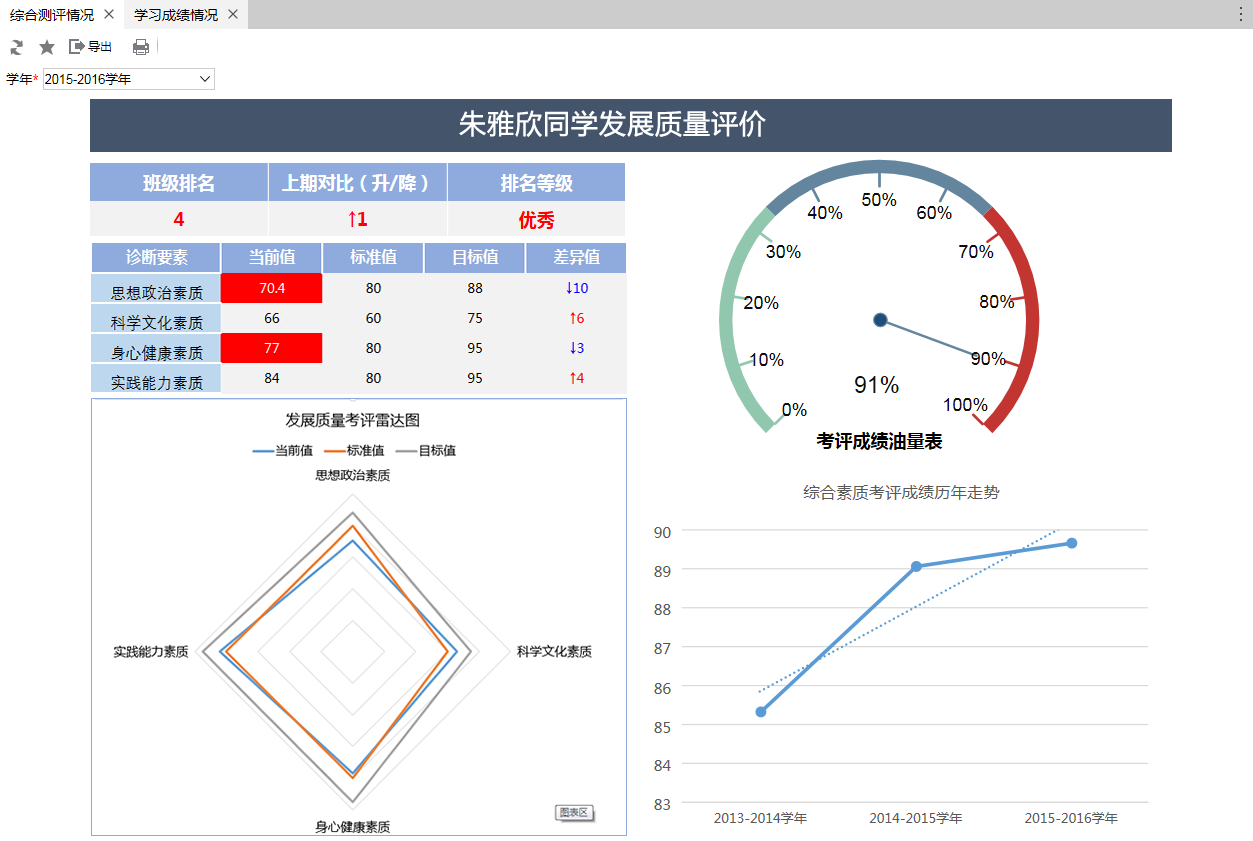 一、上学期基本情况
学生   在20  —20  学年第  学期内思想政治素质  分，对照标准值80分差异值为  分；科学文化素质  分，对照标准值60分差异值为  分；身心健康素质  分，对照标准值80分差异值为  分；实践能力素质  分，对照标准值80分差异值为  分；本学期内共计  个项目出现预警。本学期班级综合排名为  名，优于班级内  %的学生，在历年发展中呈现  趋势。该生在本学期发展质量评价最终结果为  （优秀、良好、合格、不合格）。
二、下学期发展目标
三、下学期发展措施
学生个人发展质量报告
（五）学生发展质量报告
几个问题
1.诊改需不需要关注指标。
建设期不要过多的关注指标，否则很容易掉到评估的陷阱。    
2.目前进行的教学检查还需不需要。
诊改不是否定之前所做的管理工作，而是要逐步转移到诊改理念下的考核性诊断
3.诊改的模糊认识
发现问题通过协调会、调度会解决。诊改应通过运行的数据在各个层面依据目标、标准进行诊断。
开展诊改工作的几点体会
诊改工作的本质是“质量管理”，关键是管理理念的转变。
掌握先进的管理方法，利用和挖掘数据，依靠数据进行管理。
坚定信心，要有自信和恒心，变外部推动为学院自主保证。
各系院、各处室是质量生成和管理部门，自主保证管理服务质量、专业建设质量、课程建设质量以及课堂教学质量。
教师要自主保证自我的工作质量、学生要自主保证自我的学习质量。
最终实现学校、专业、课程、教师、学生各层面自我诊断、自我改进、自主保证。形成全员质量、全程质量、全面质量内涵发展形态。
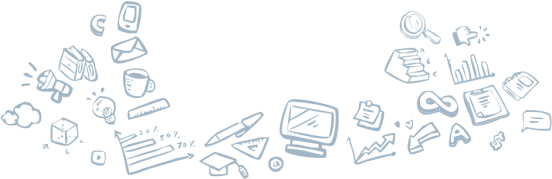 2017
THANKS
敬请批评指正